Координатная плоскость
Математика 6 класс
Математический диктант
Верные ответы:
1. С (– 4; 1)
2. 3
3. (0; 6) и (0; – 6)
4. ноль (0)
5. да
6. нет
7. да
Критерии оценивания:
«5» - верно даны ответы на все 7 вопросов.
«4» - верно даны ответы на любые 5 или 6 вопросов.
«3» - верно даны ответы на любые 3 или 4 вопроса.
«2» - нет ни одного верного ответа или дан 1 или 2 верных ответа.
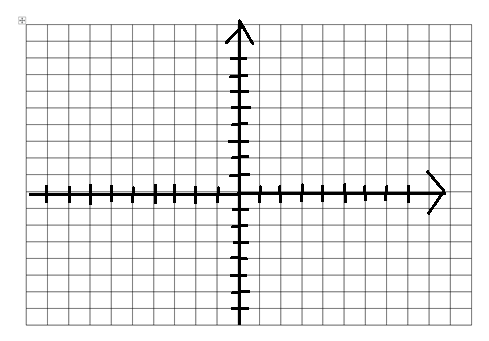 Созвездия
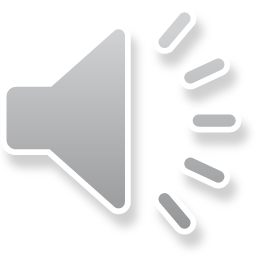 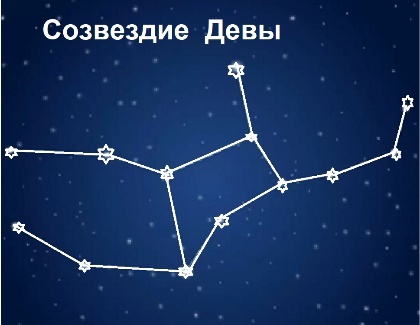 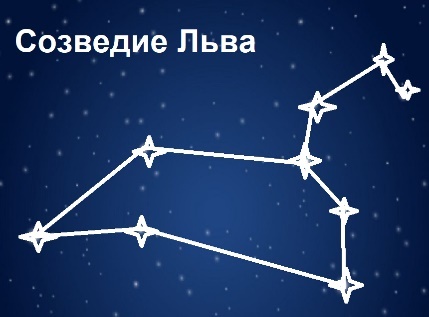 [Speaker Notes: Включить звук (щелчком мыши)]
Созвездия
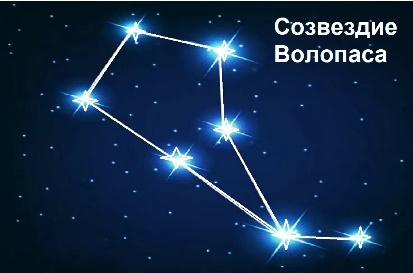 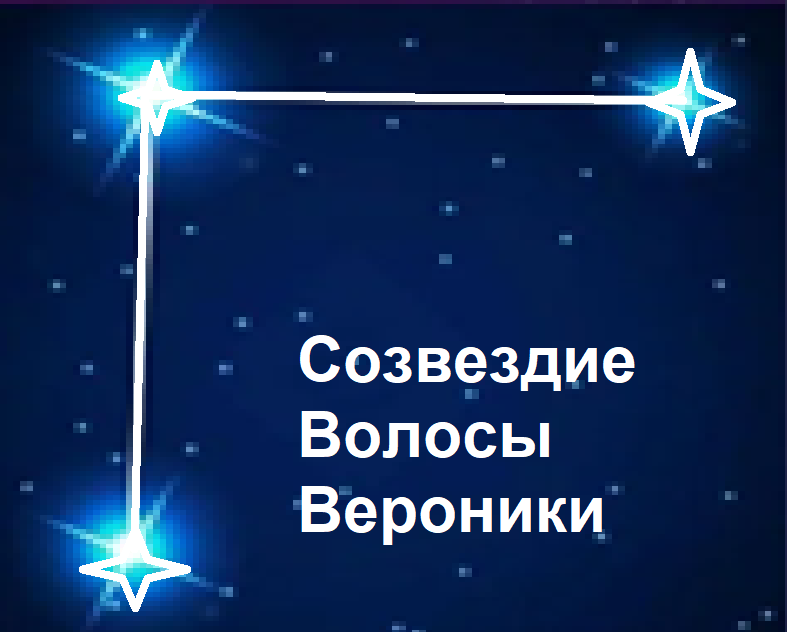 Созвездия
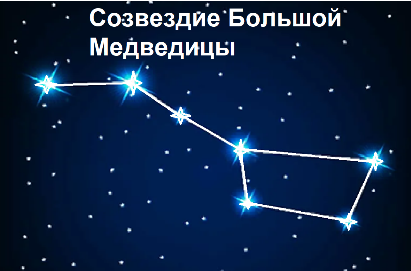 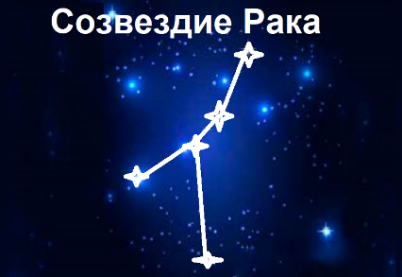 Созвездия
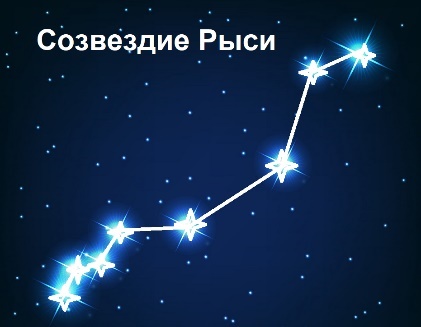 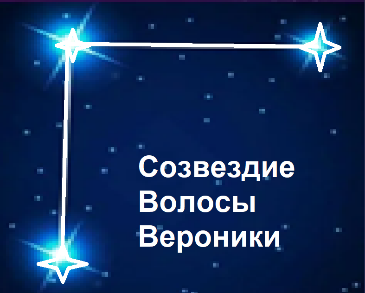 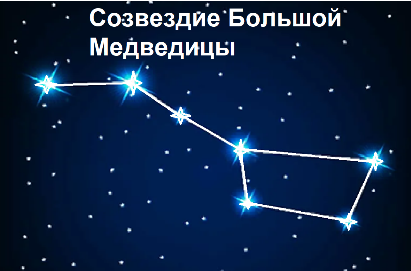 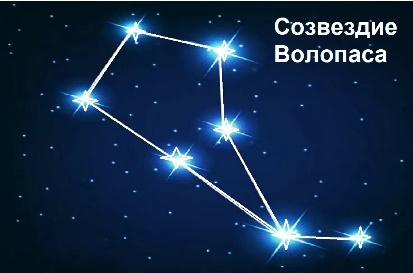 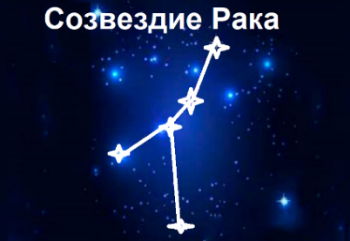 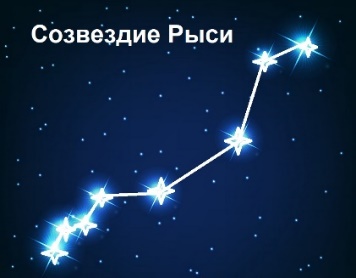 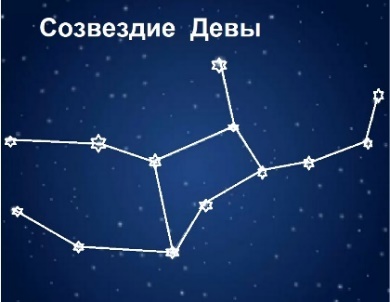 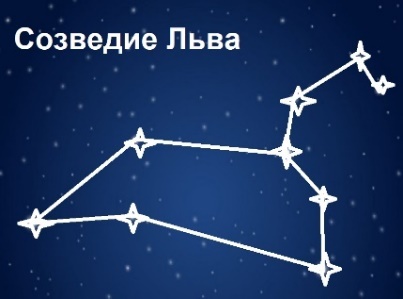 Спасибо за внимание!